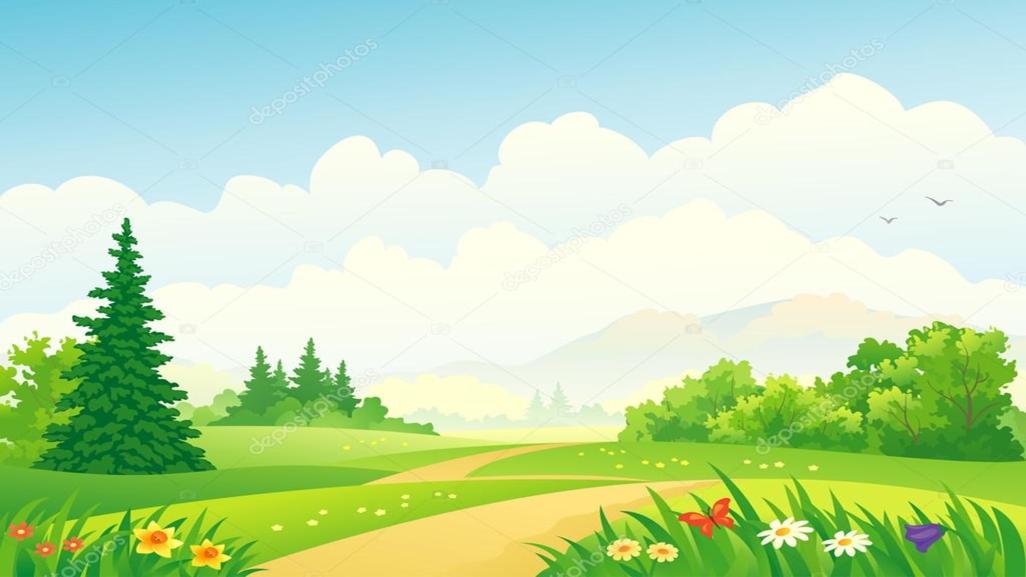 Дикие животные и их детеныши
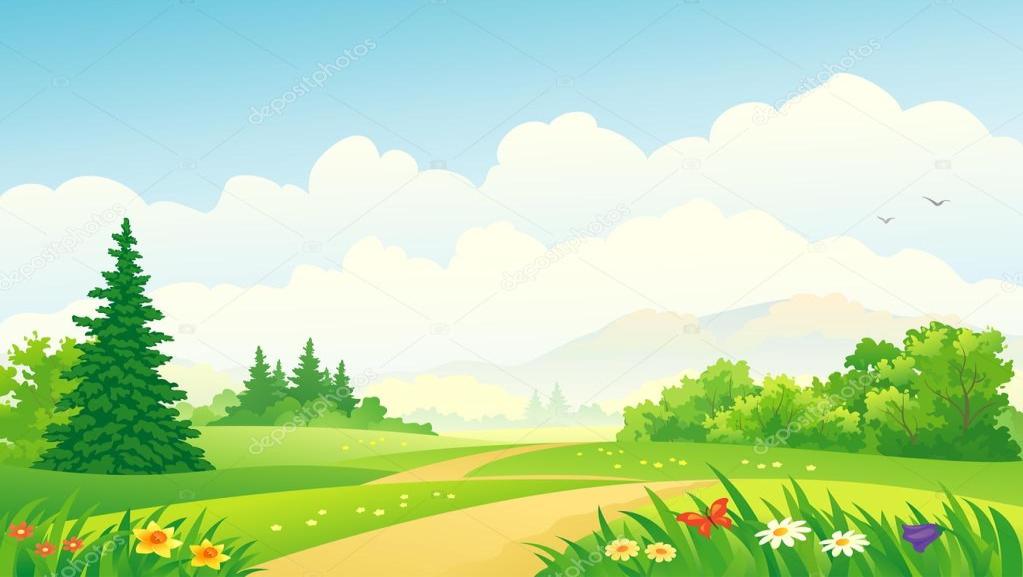 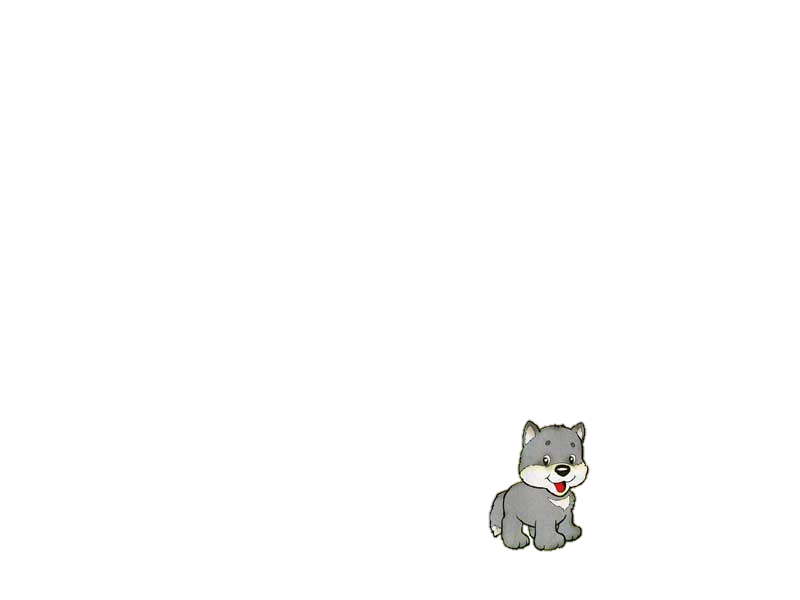 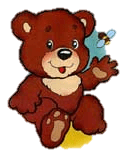 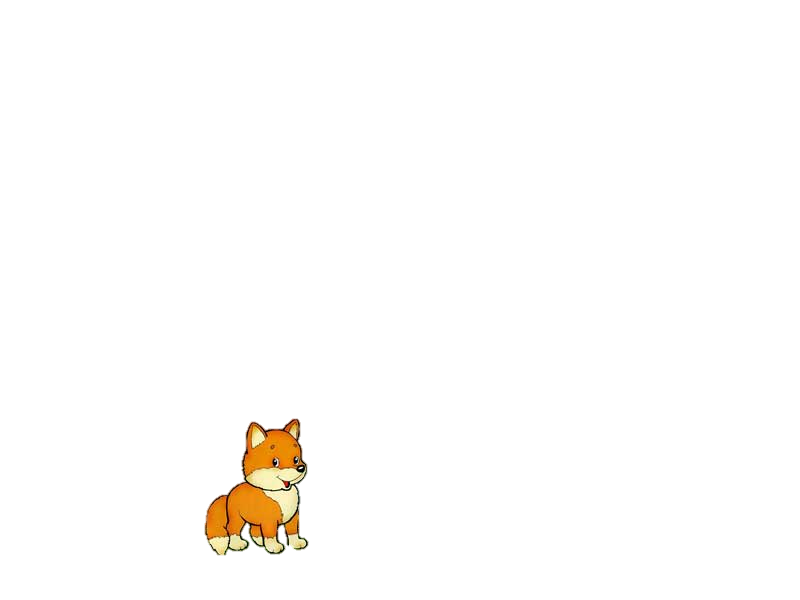 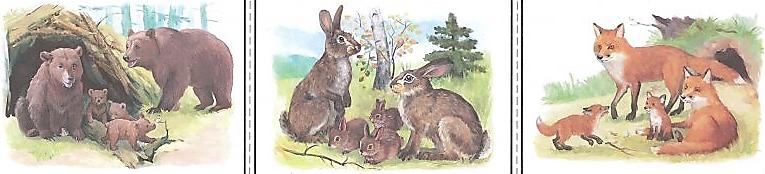 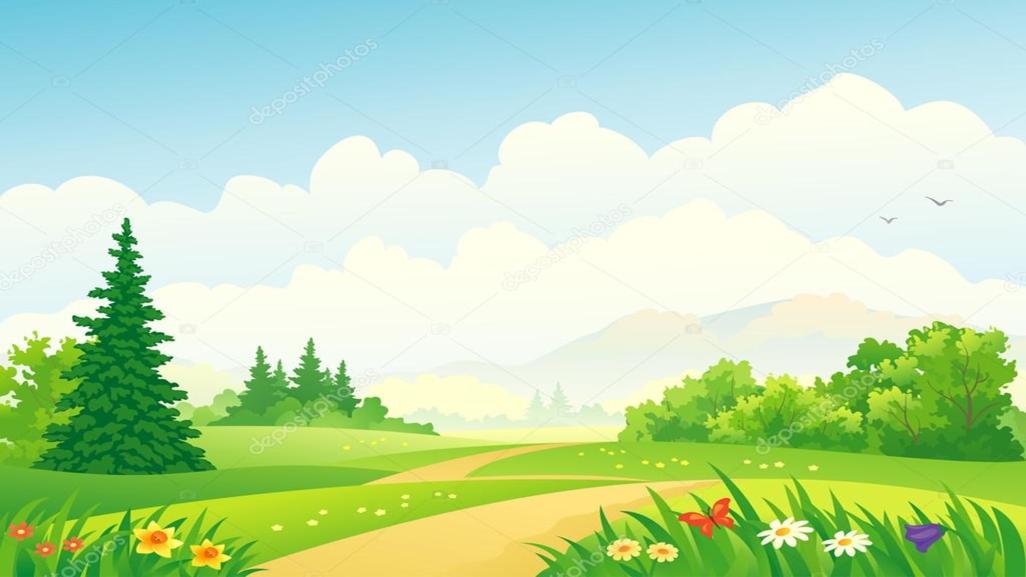 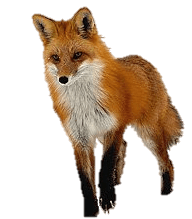 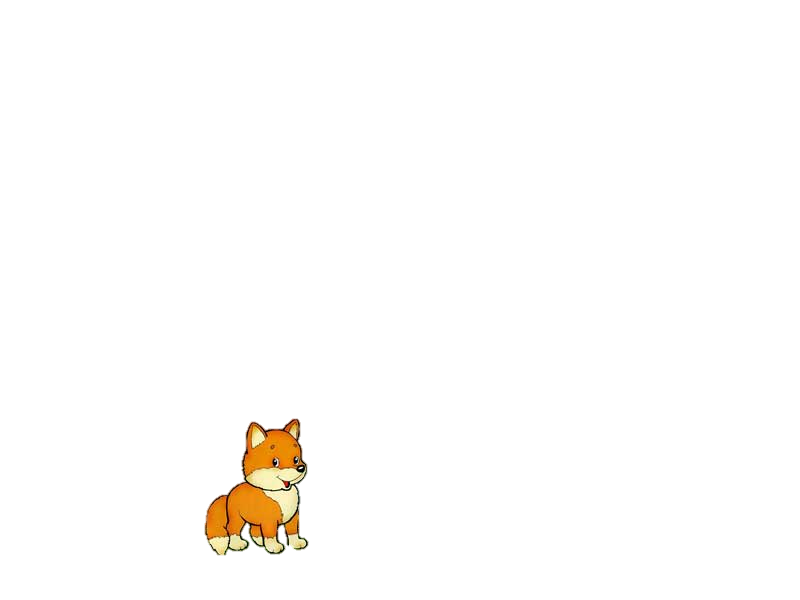 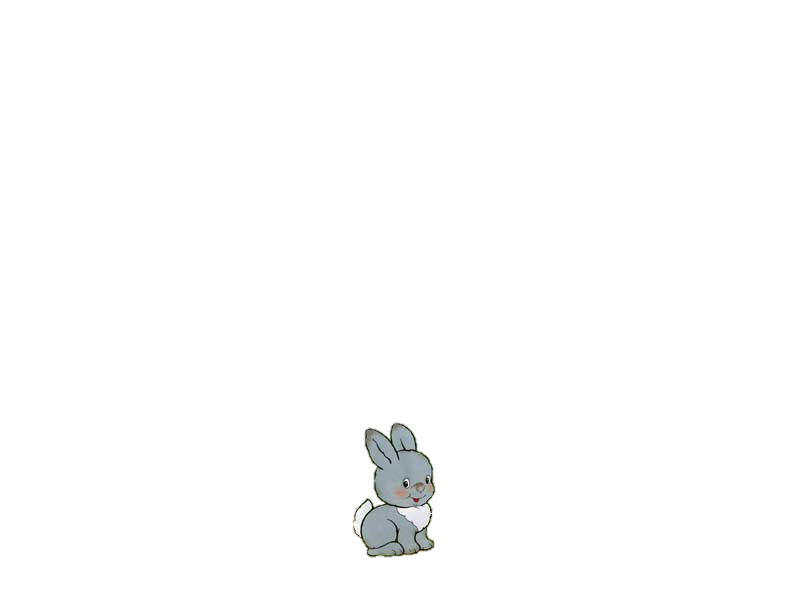 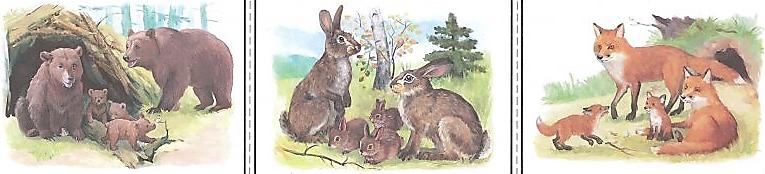 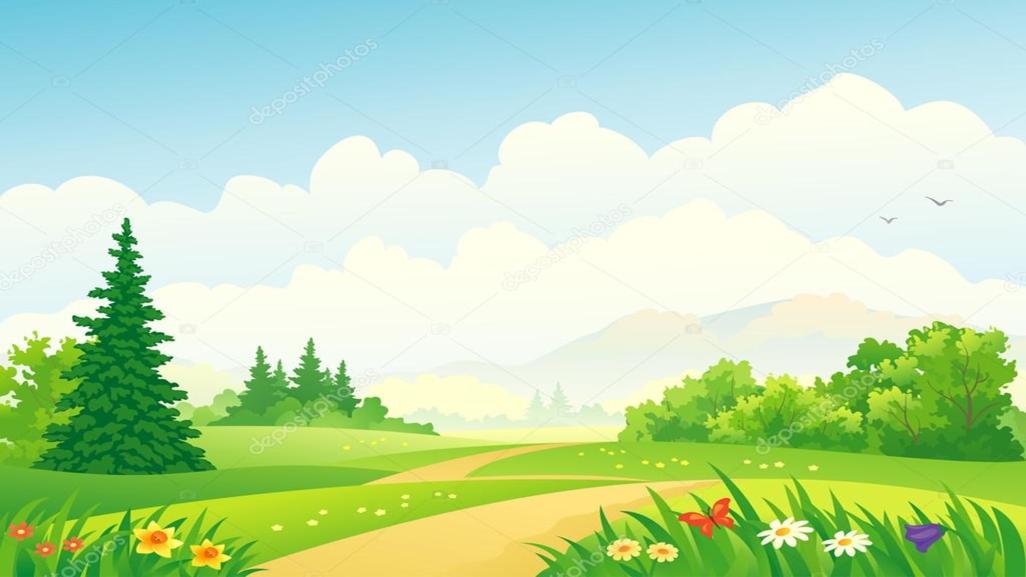 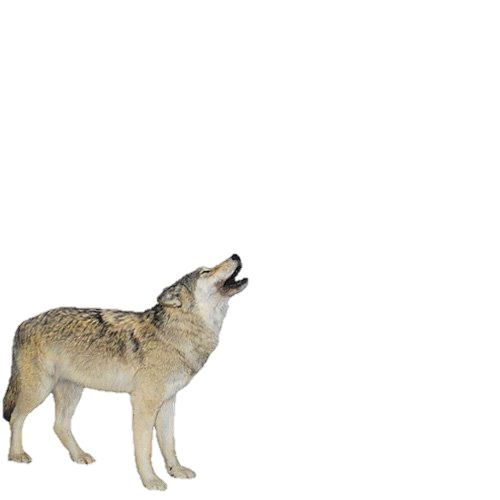 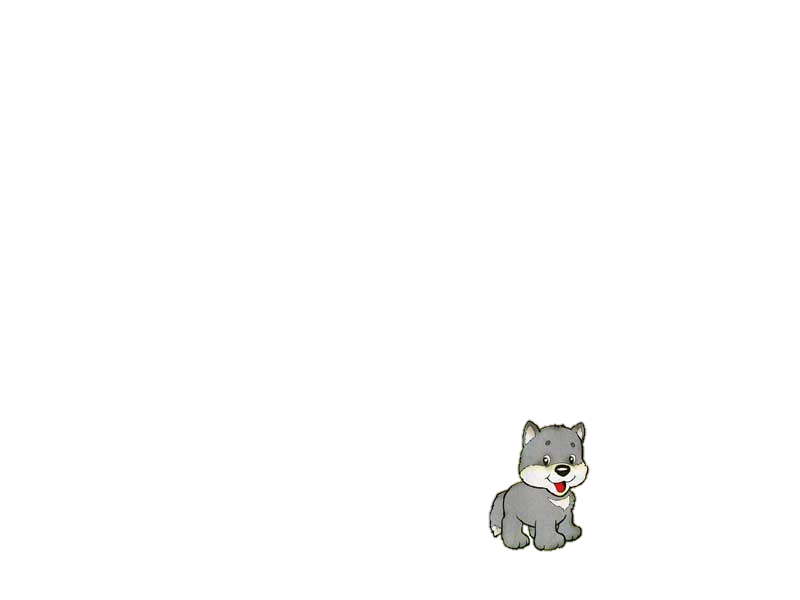 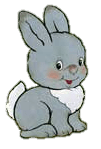 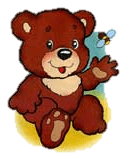 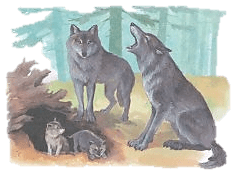 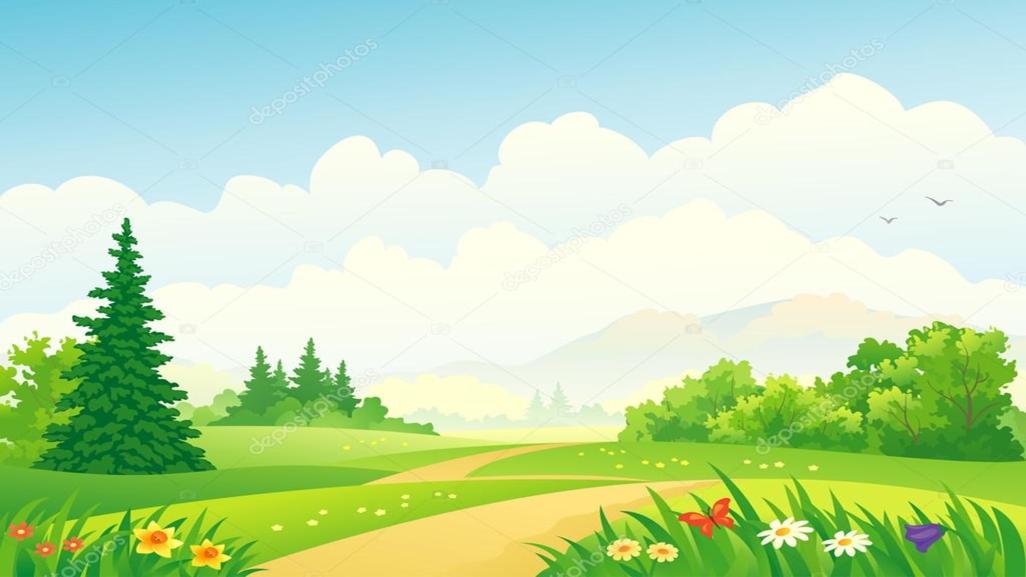 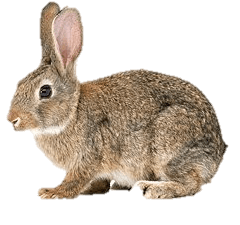 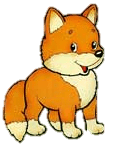 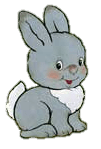 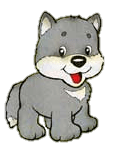 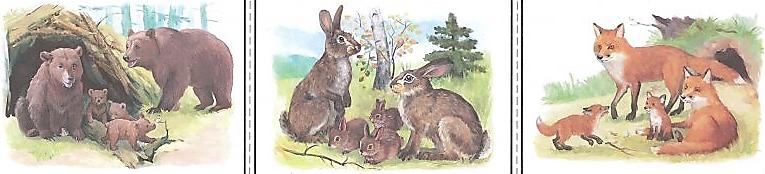 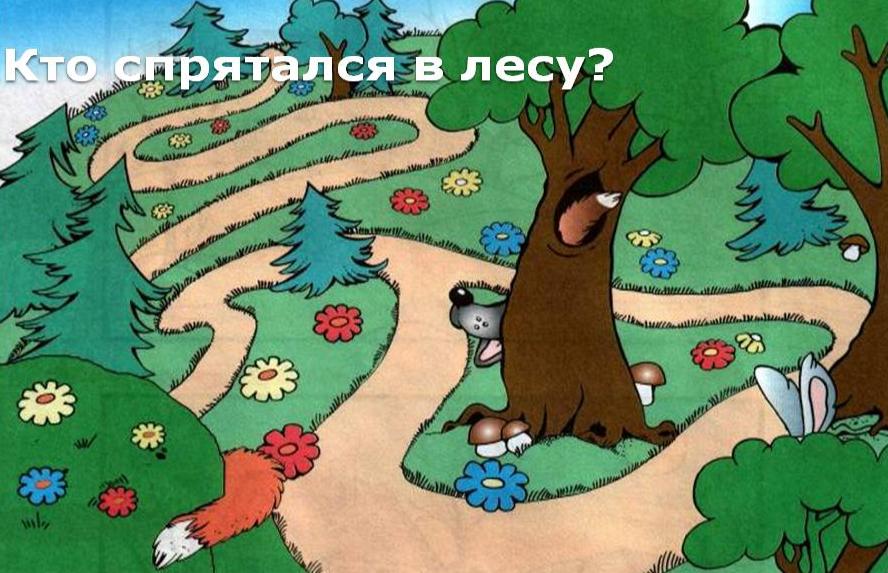 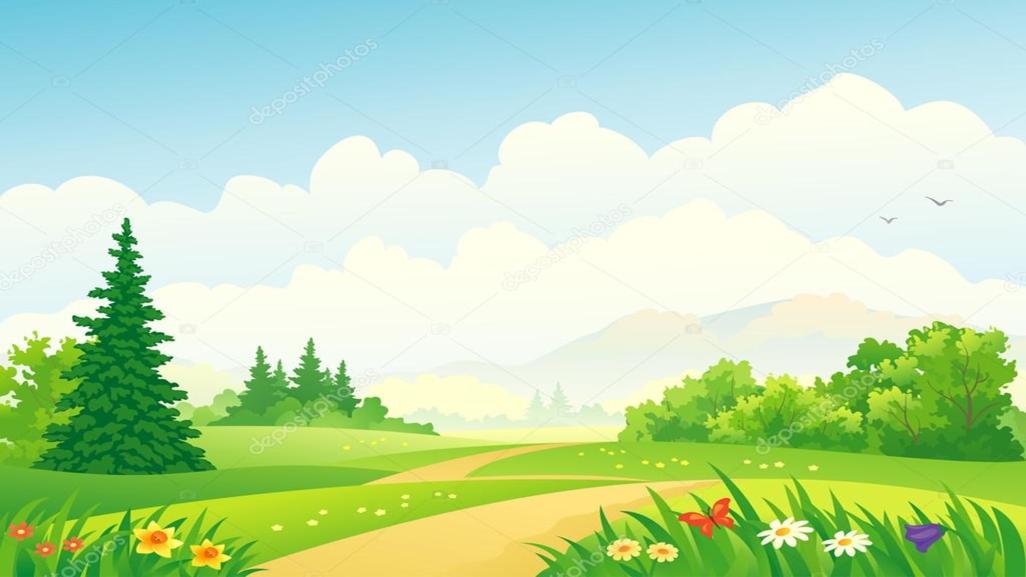 Молодцы!

Спасибо за внимание!